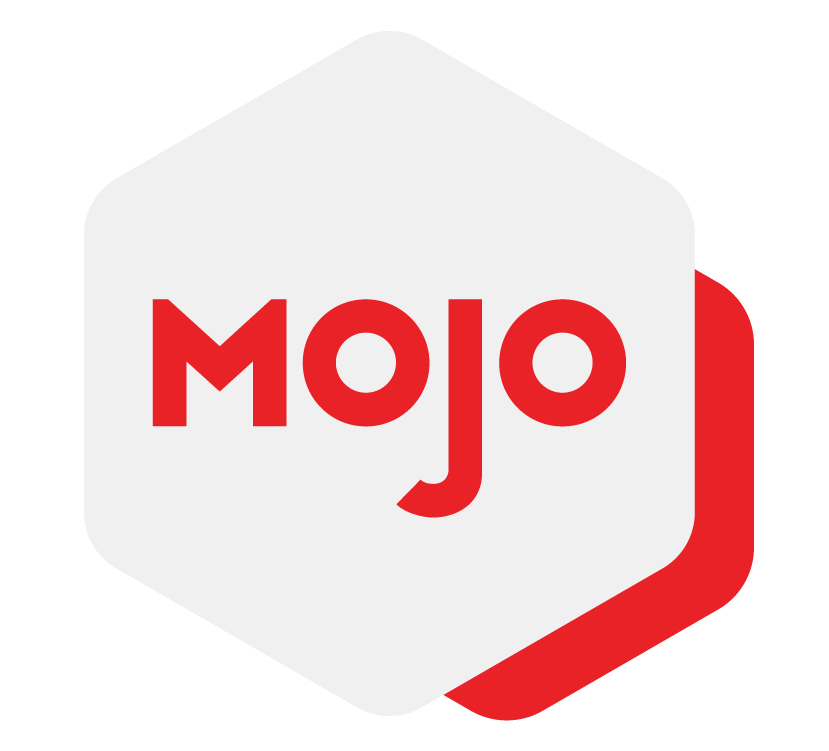 Mojo Americas
On Demand Real Time Reporting System
Mojo Americas is a web based application that allows our customers to track order processing, allighning team with accountblity. It provide the traceability of documents from Sales, Engineering Dispatch to Collection from single platform on single click. Customer view all certificate and supportive documents of each order online 24/7/365. Mojo Americas helps organizations to reduce the inefficiencies, risks and costs
associated with managing their information.
“Order to collection” management
control system.
About Mojo
Dashboard of Mojo Screen
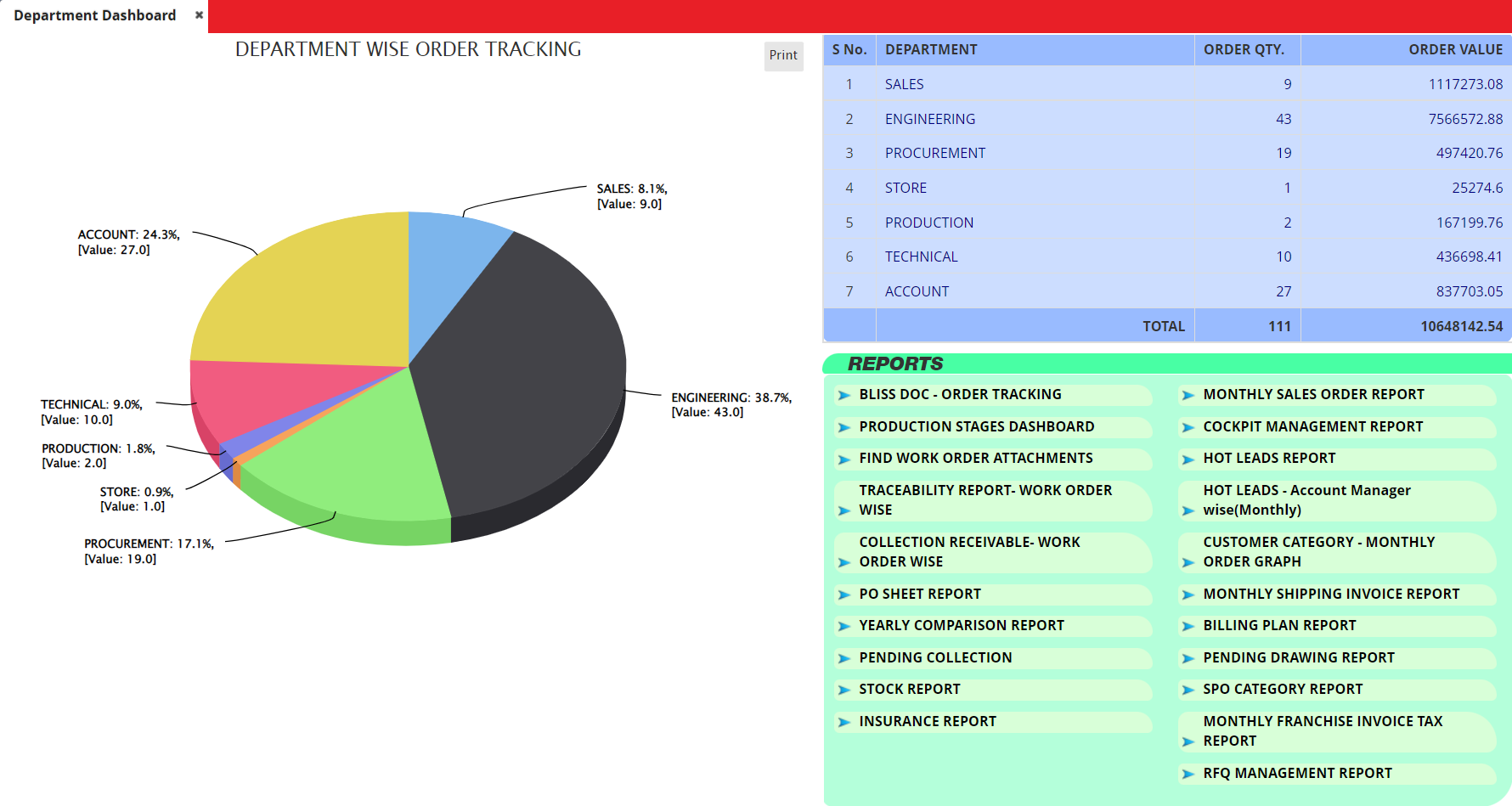 www.mojoamericas.com
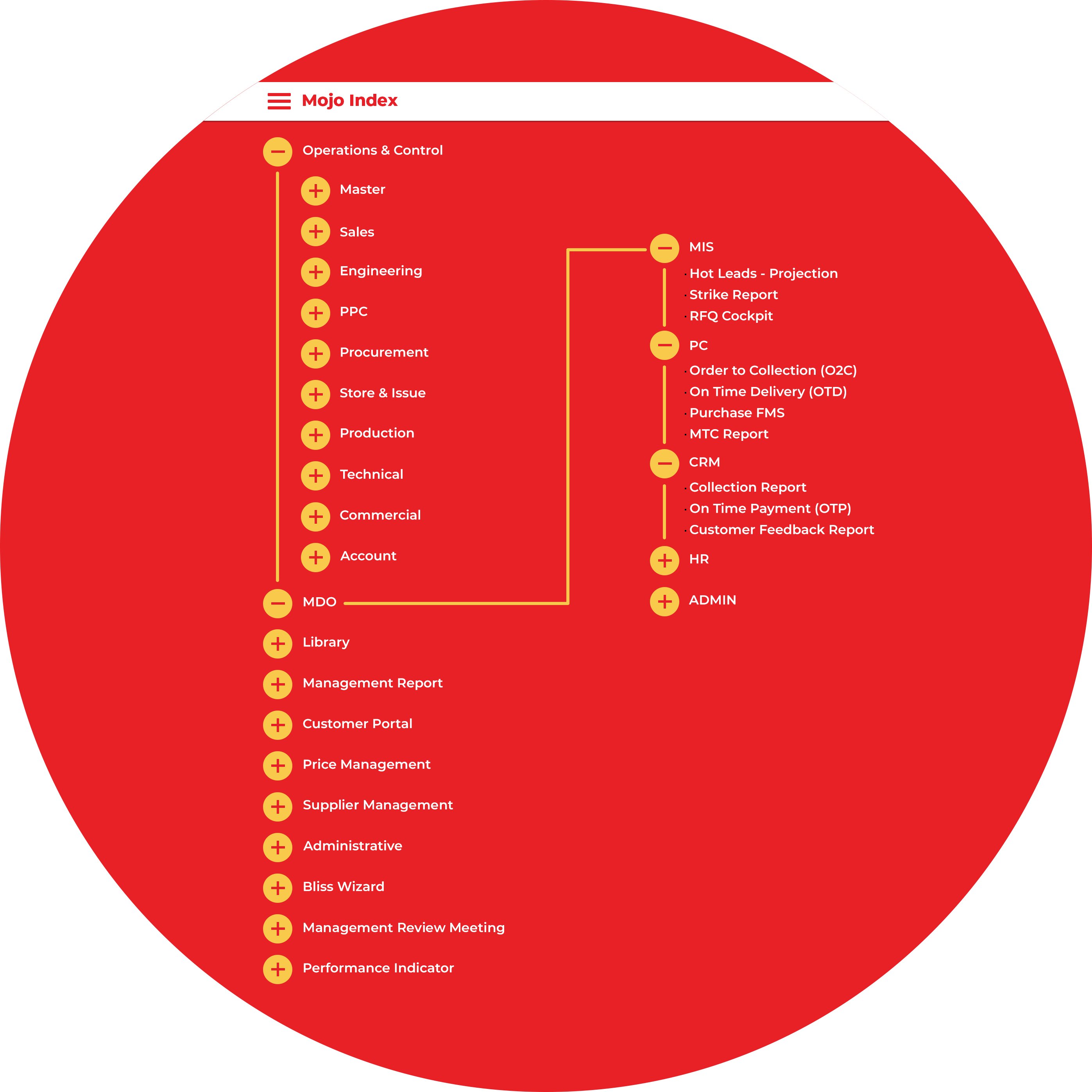 Mojo Index
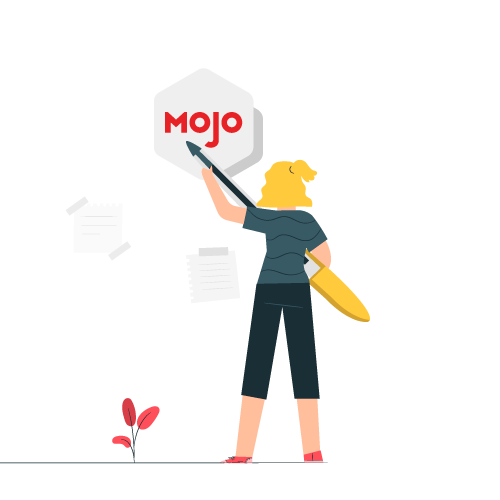 www.mojoamericas.com
Sales Department
Mojo help sales reps and managers alike streamline their workflows and track leads to improve sales processes. Sales department includes following forms and modules:
A. Request For Quote (RFQ) Form
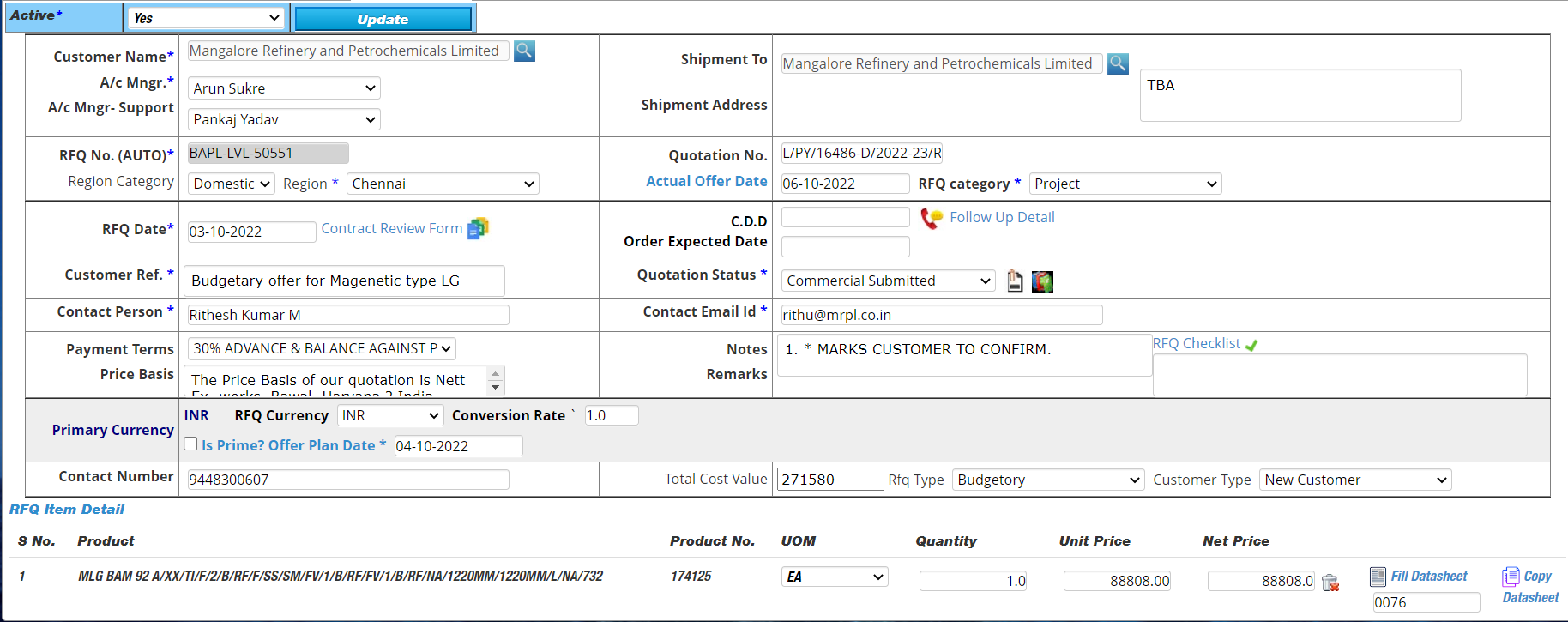 B. Pricing Module (Auto calculation as per standard inputs)
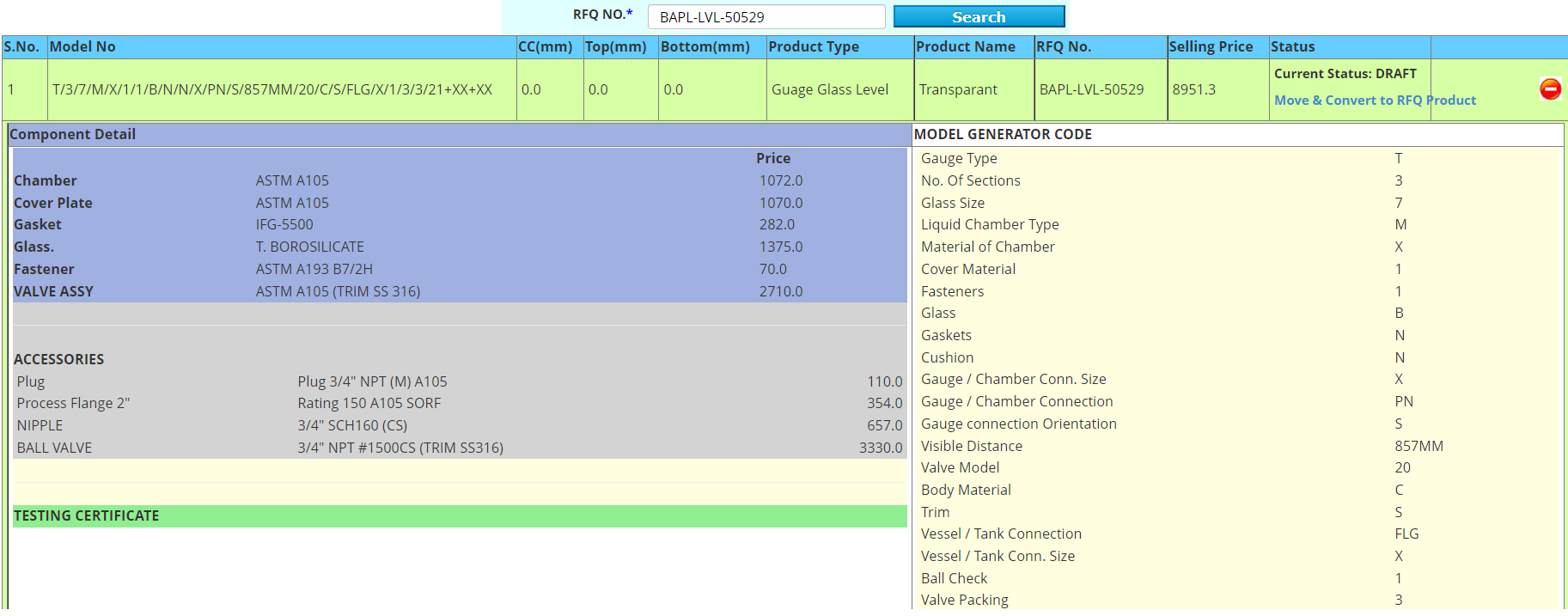 www.mojoamericas.com
C. Order Form
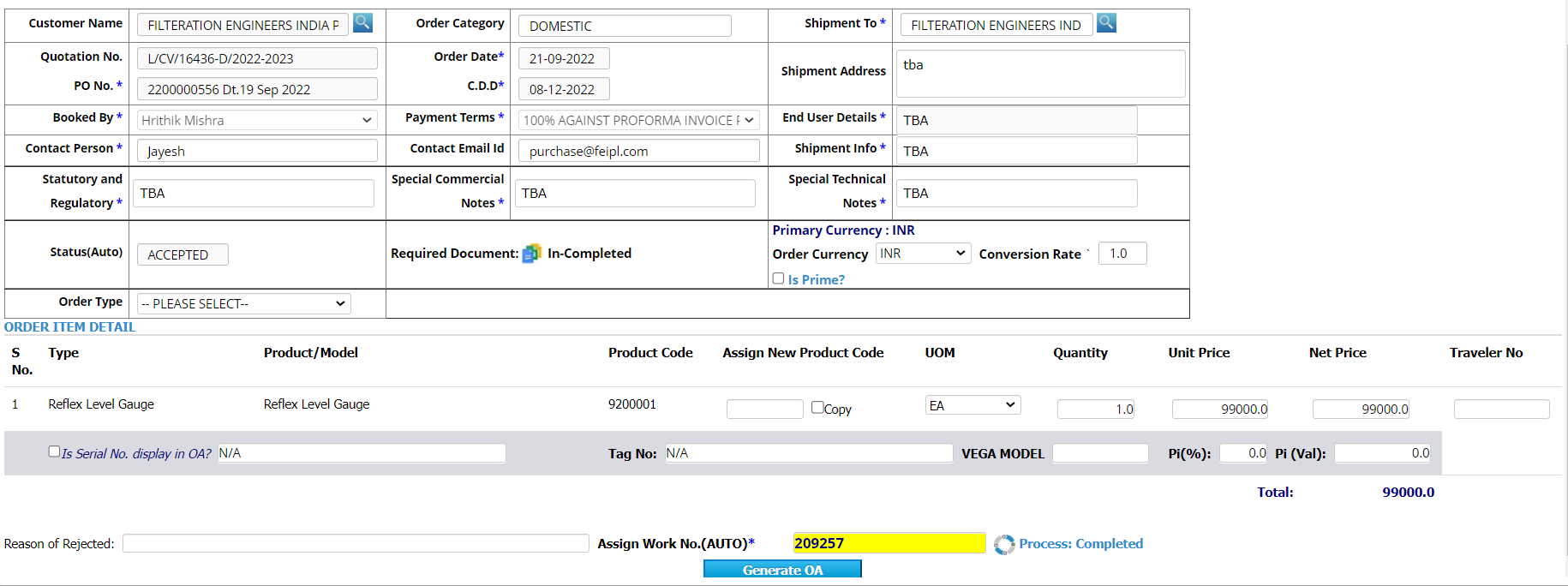 D. Sales Department Checklist
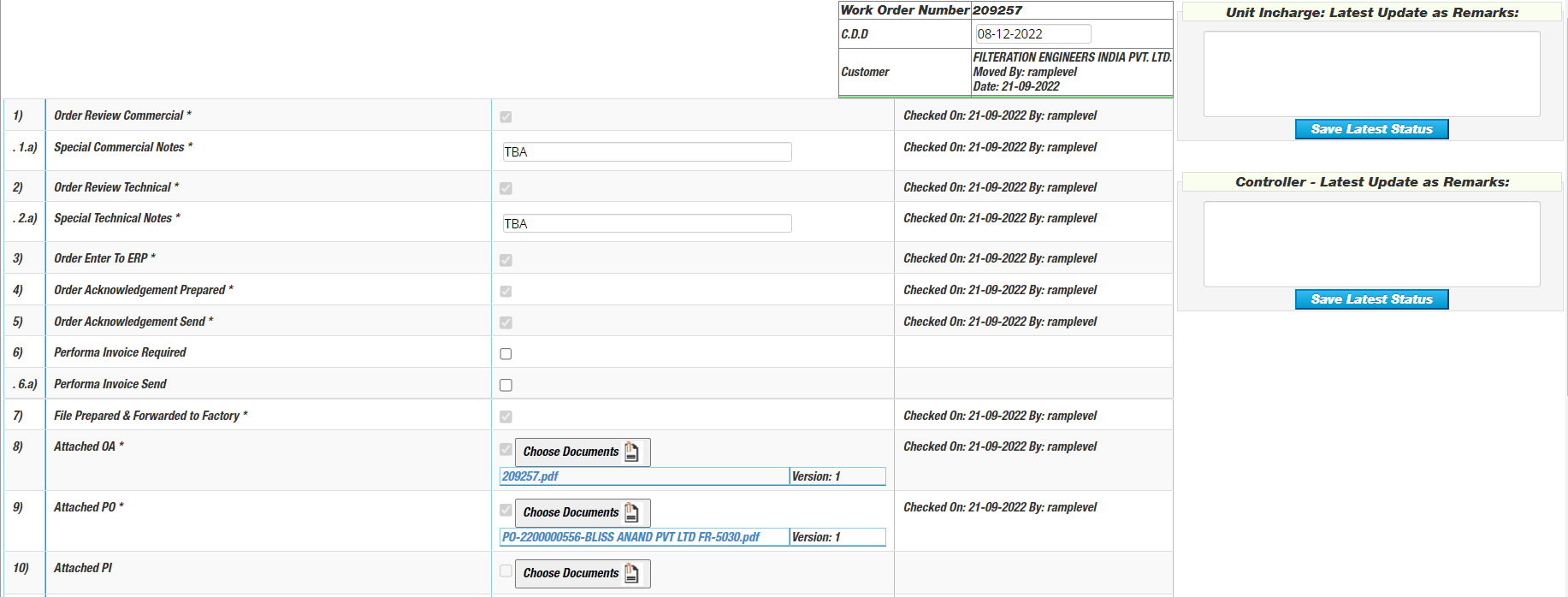 www.mojoamericas.com
E. Performa Invoice (PI) Module
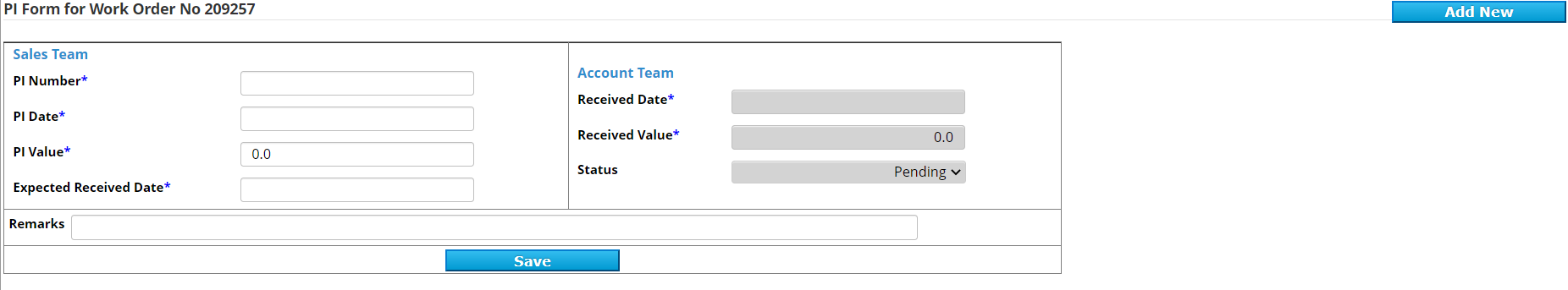 F.  ABG Module
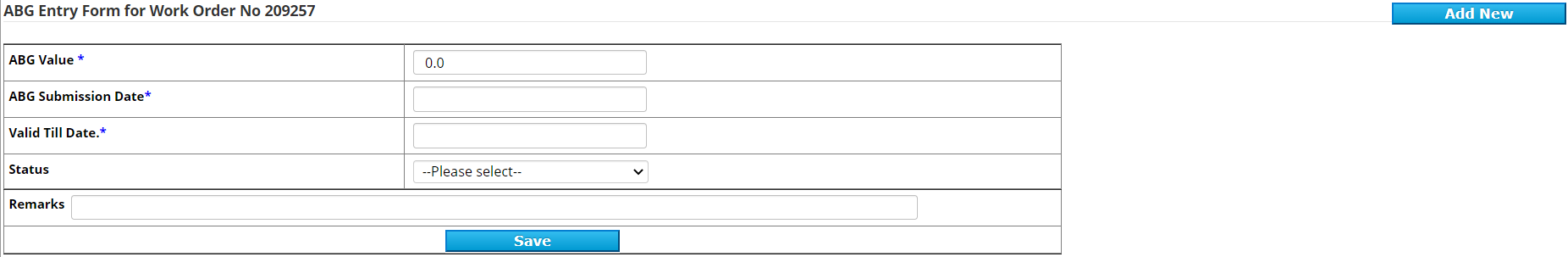 G. PBG Module
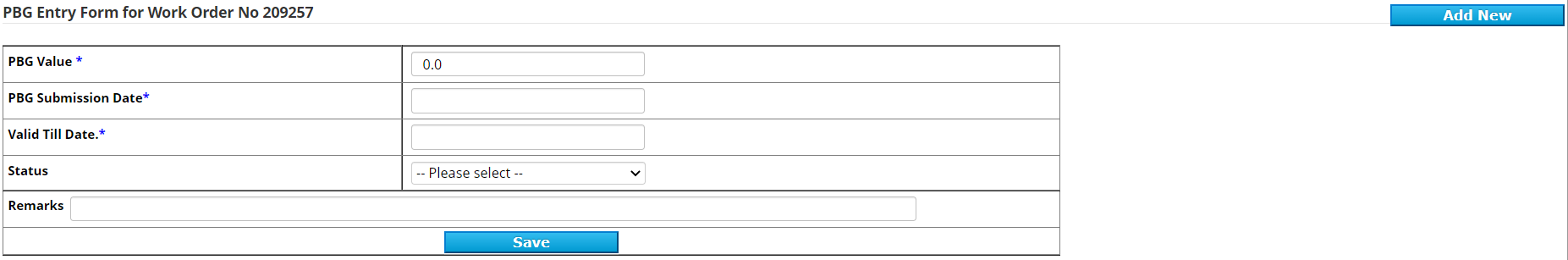 H. Target set of Each Work Order Module
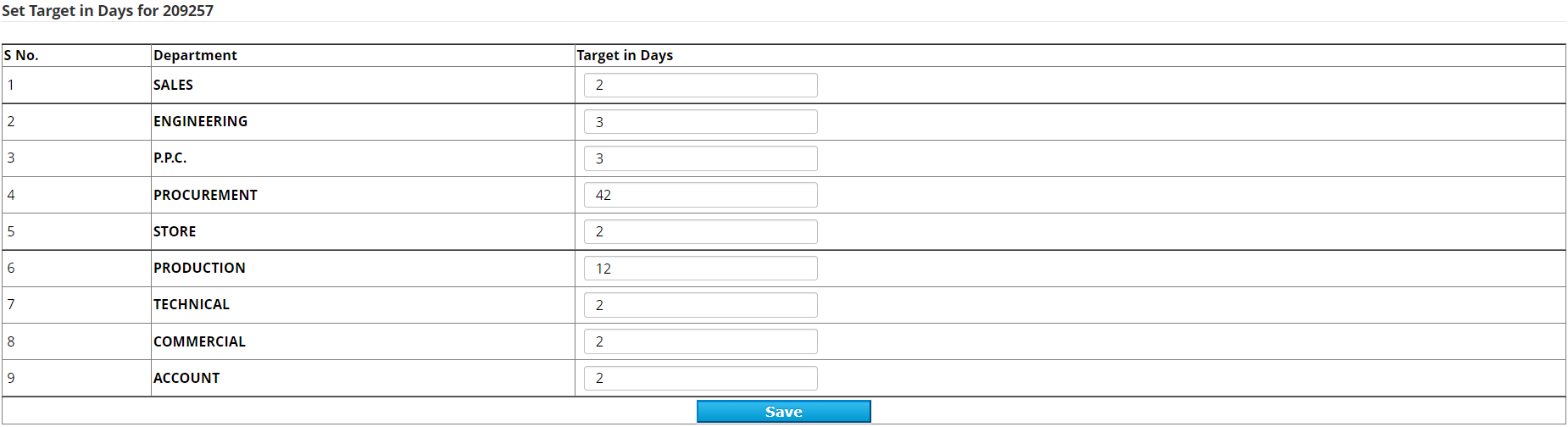 www.mojoamericas.com
I. Order to Collection (O2C) Report
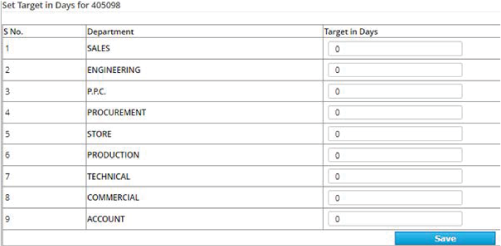 Track your  orders  Planned Vs Actual Days for each department
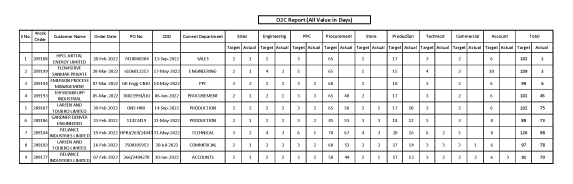 Plan target for all Order of each department
O2C Report (Order to Collection) - Days Captured
www.mojoamericas.com
Engineering Department
Mojo Americas system includes the detail engineering database cover of your business. Engineering department includes following forms and modules:
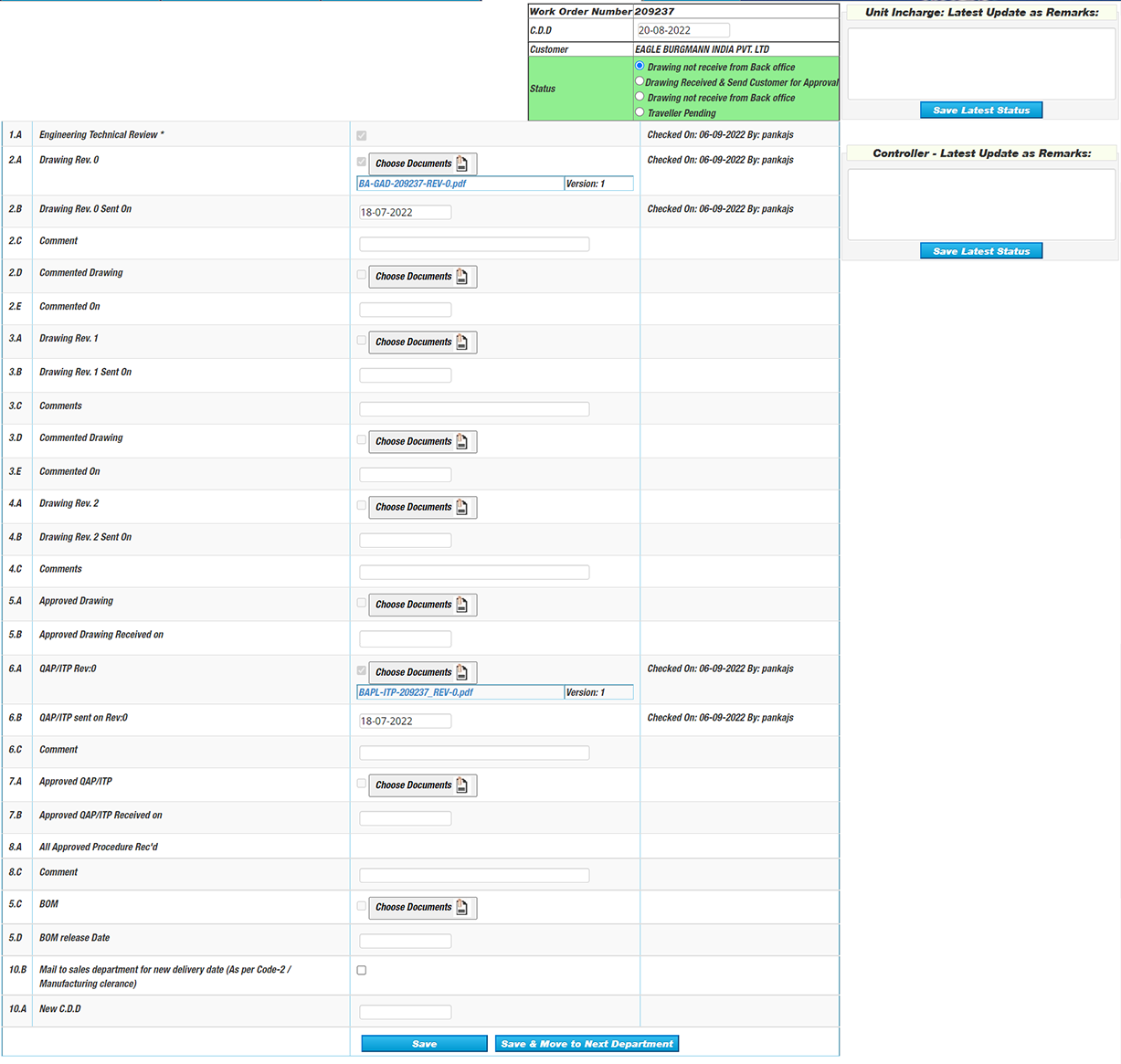 A. Engineering Department Checklist
www.mojoamericas.com
B. Bill Of Material (BOM) Module
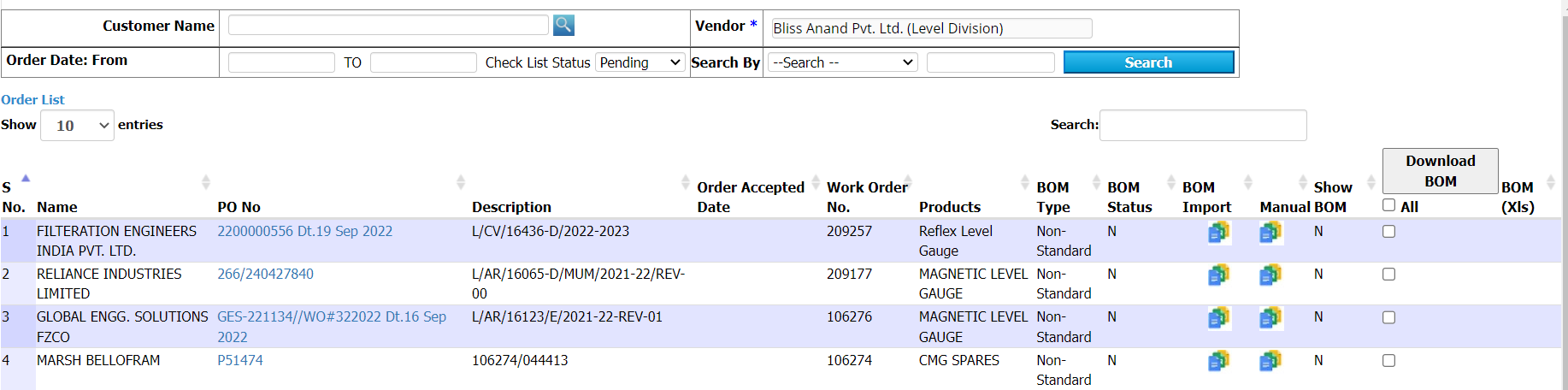 www.mojoamericas.com
PPC Department
Mojo Americas system provide the checklist of each work order for PPC department which are below:
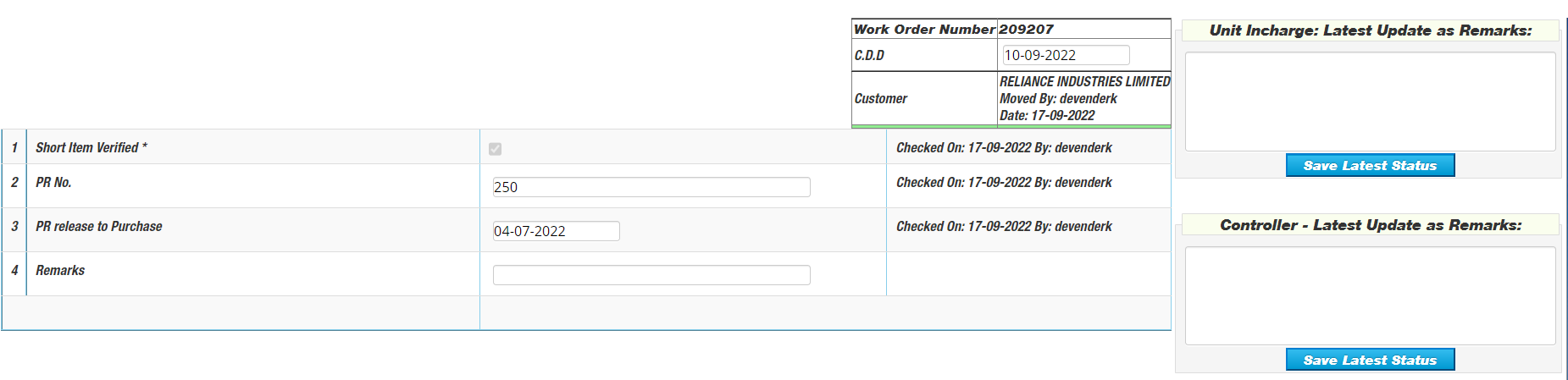 www.mojoamericas.com
Procurement Department
Mojo Americas help to track all Supplier Purchase Order (SPO) through Purchase FMS module. In addition mojo provides the Order wise checklist and SPO form to generate PDF and share with vendor. Procurement department includes following forms and modules:
A. Procurement Department  Checklist
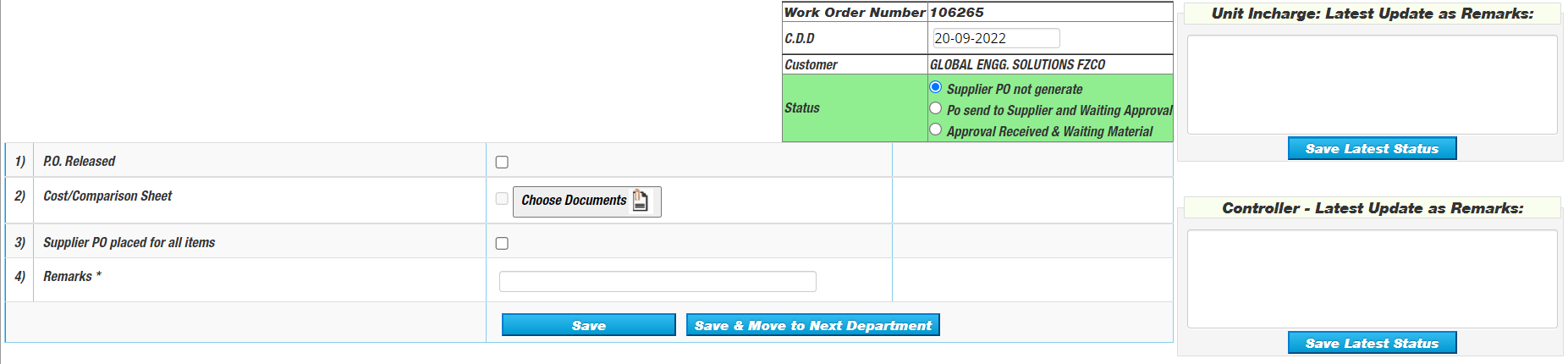 www.mojoamericas.com
B. SPO Form
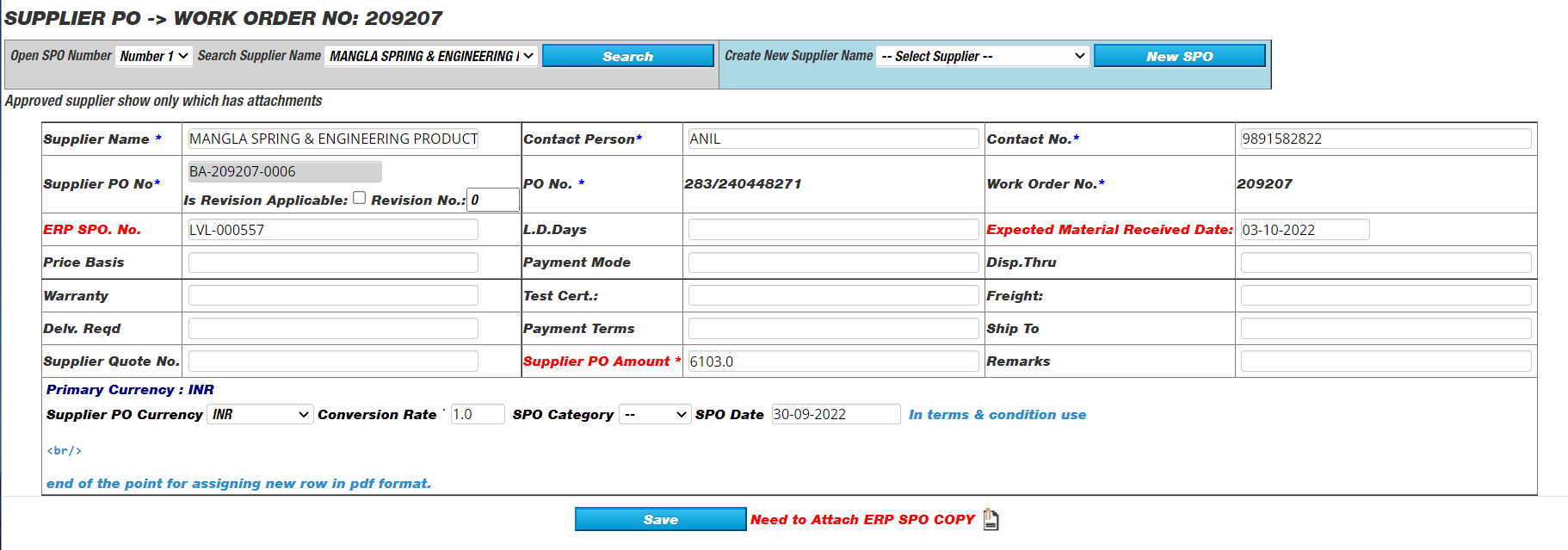 C. Inward Freight
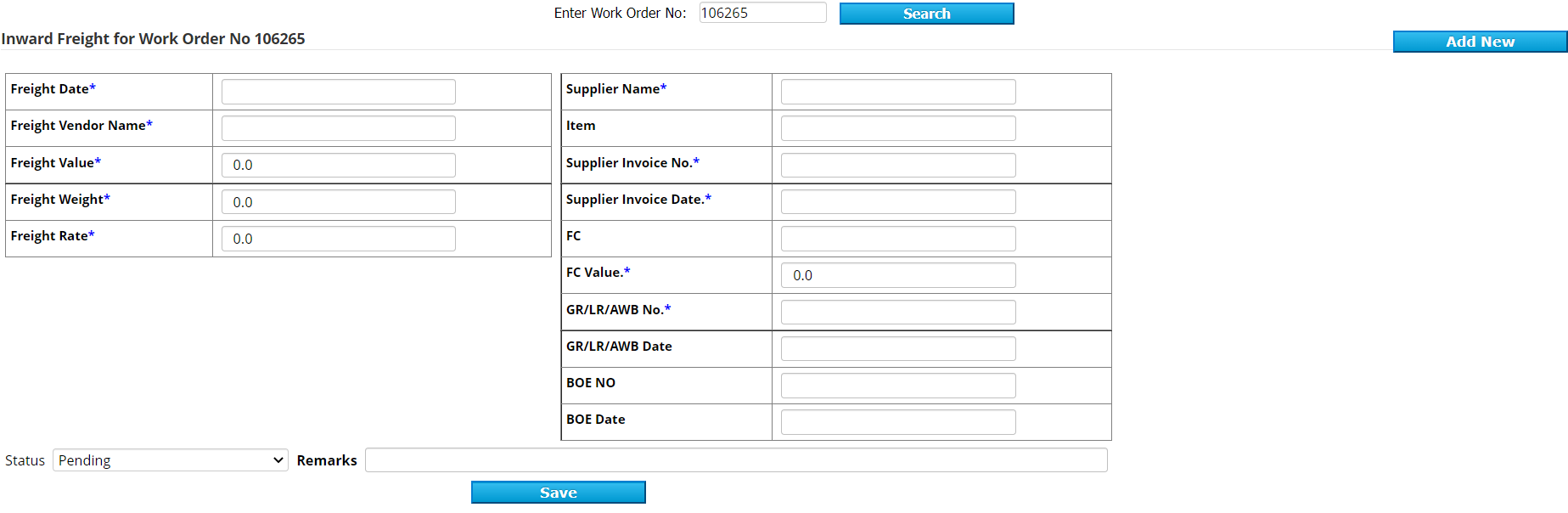 www.mojoamericas.com
Store 
Department
A. Store Checklist
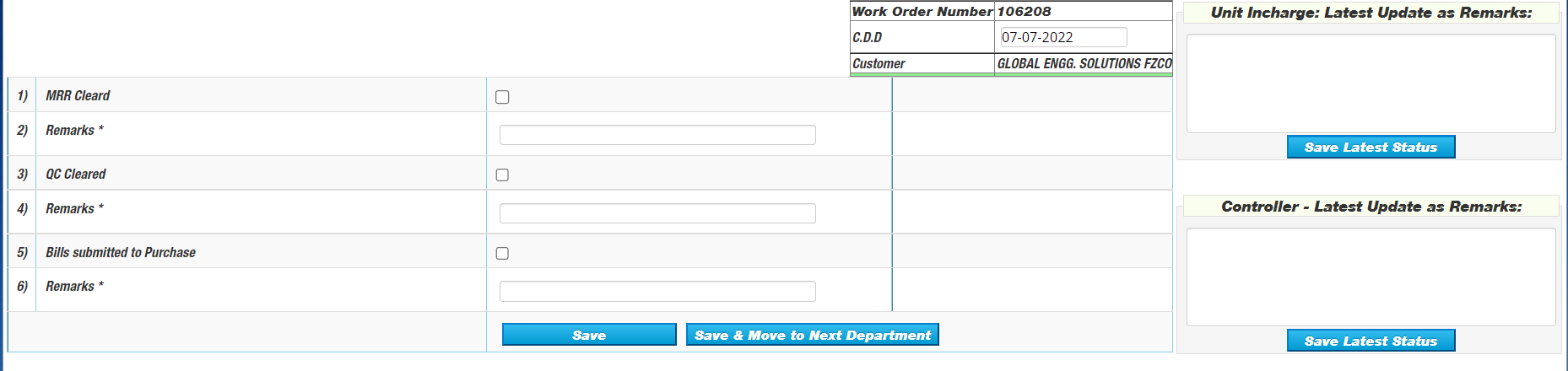 B. MTC Form
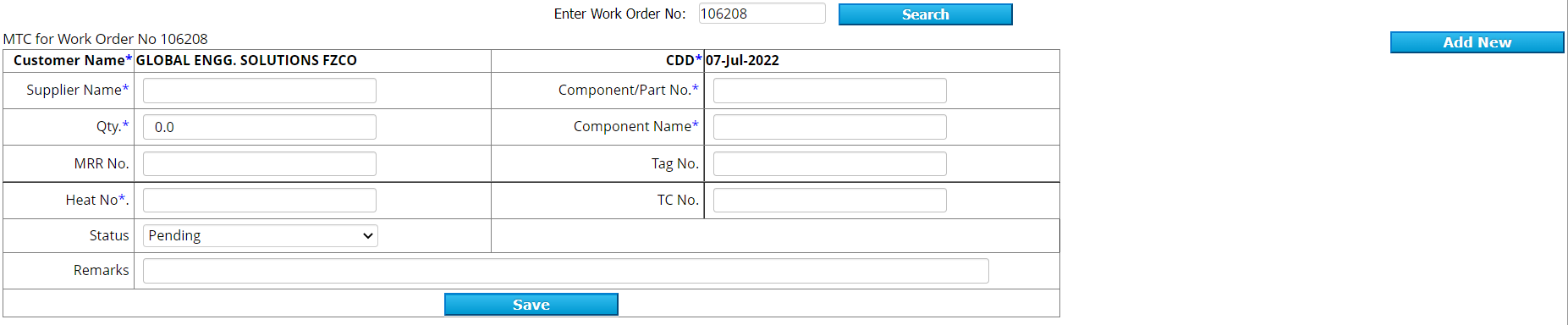 www.mojoamericas.com
Production Department
Production Checklist
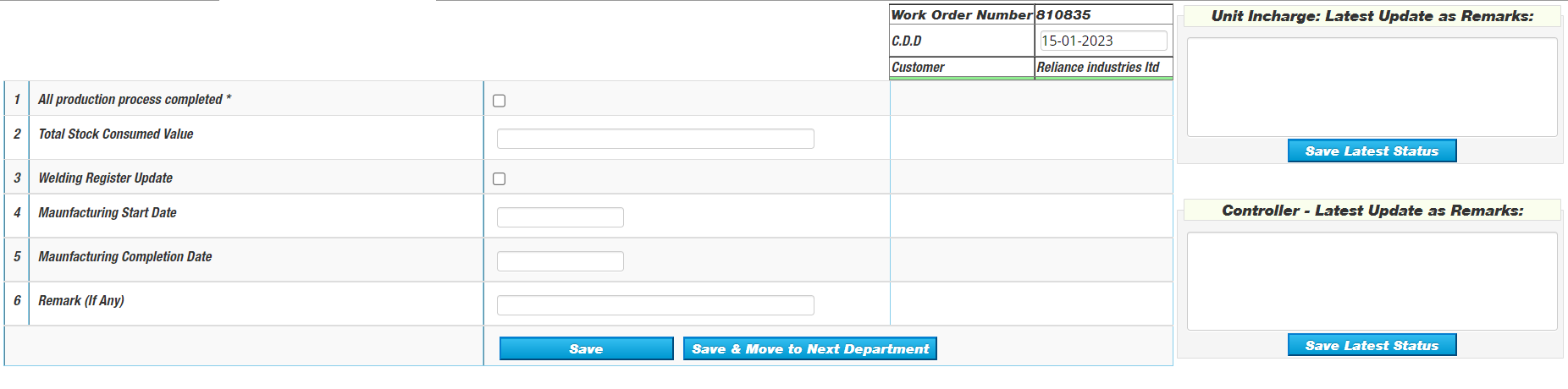 www.mojoamericas.com
Technical Department Department
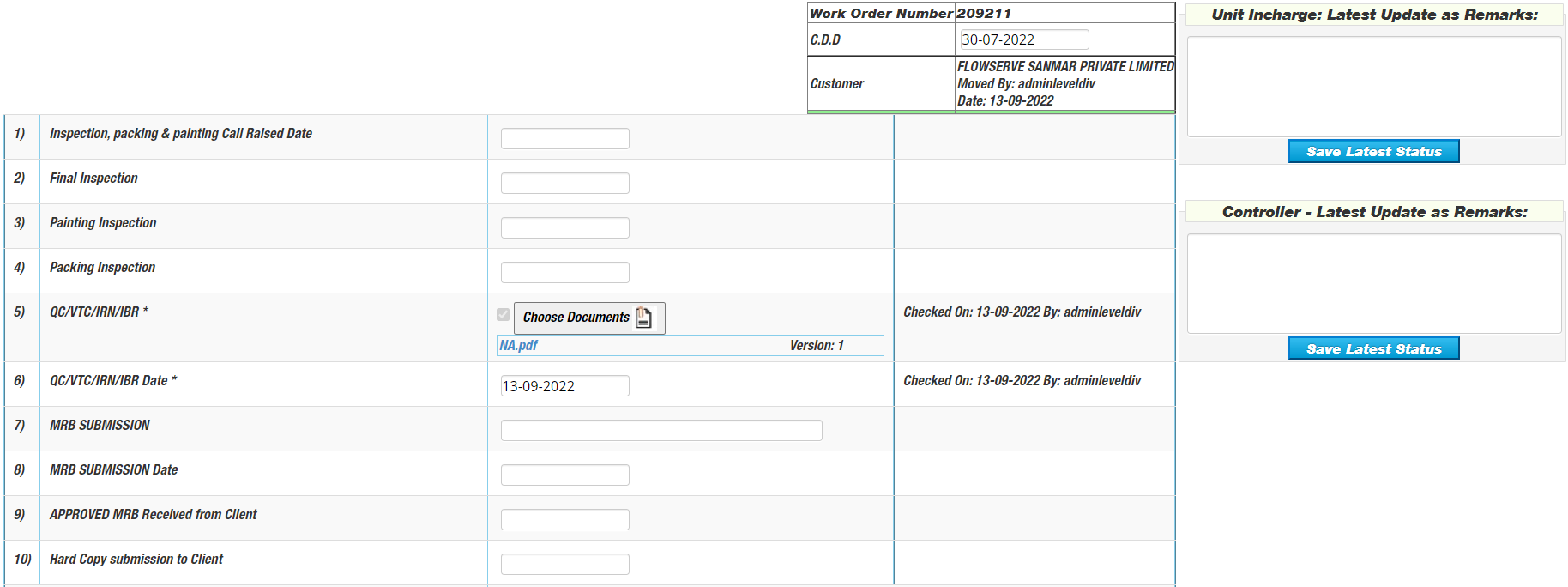 www.mojoamericas.com
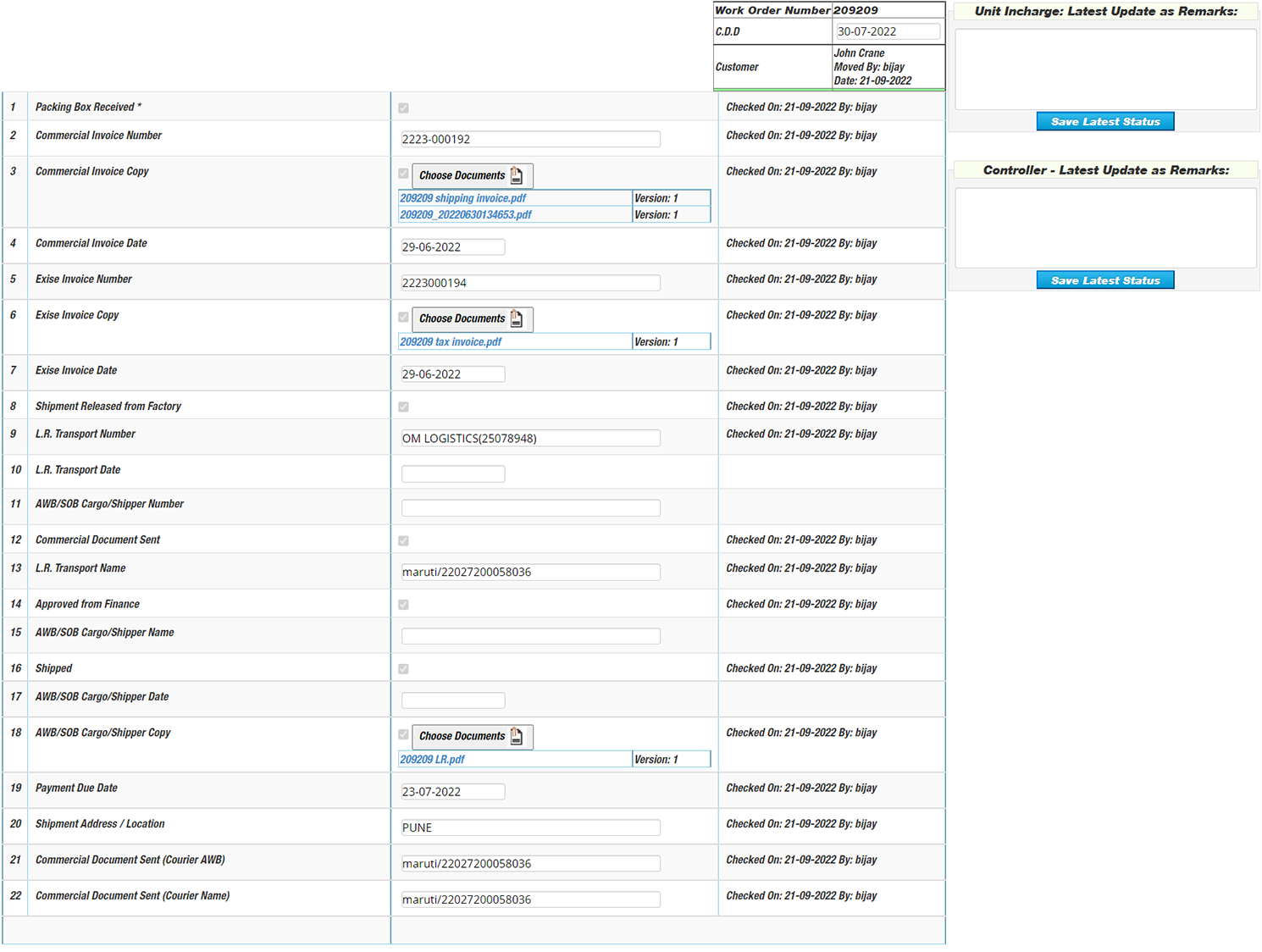 Commercial Department
www.mojoamericas.com
Accounts Department
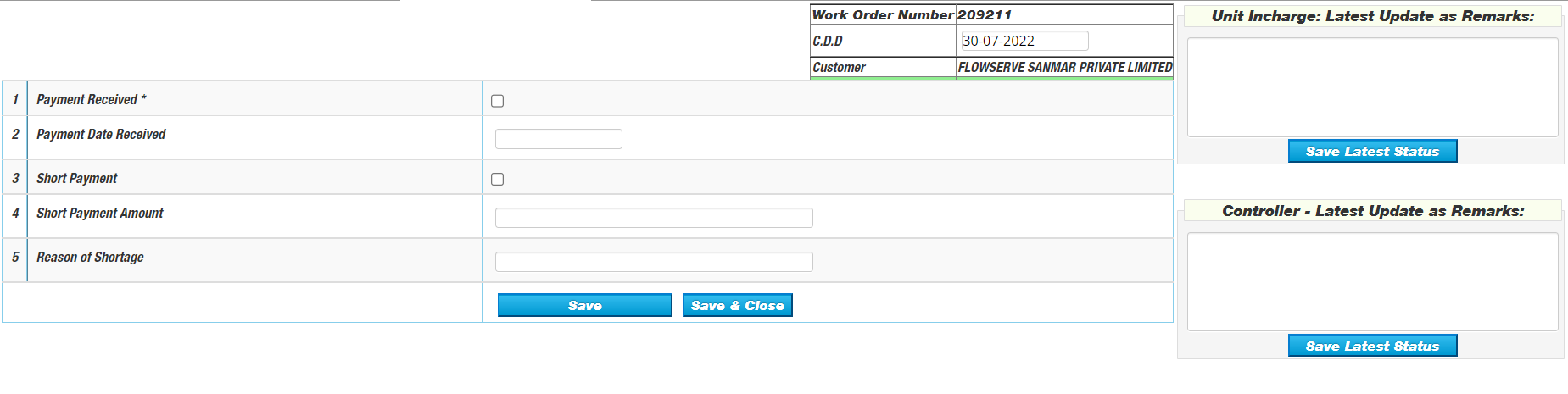 www.mojoamericas.com
Sales Funnel/Enquiry Capture Report
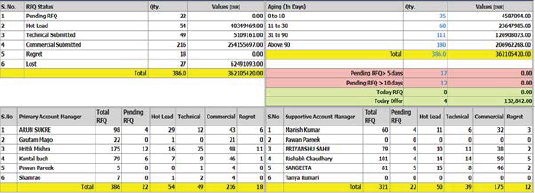 www.mojoamericas.com
Hot Leads Tracking RSM(Regional Sales Manager)
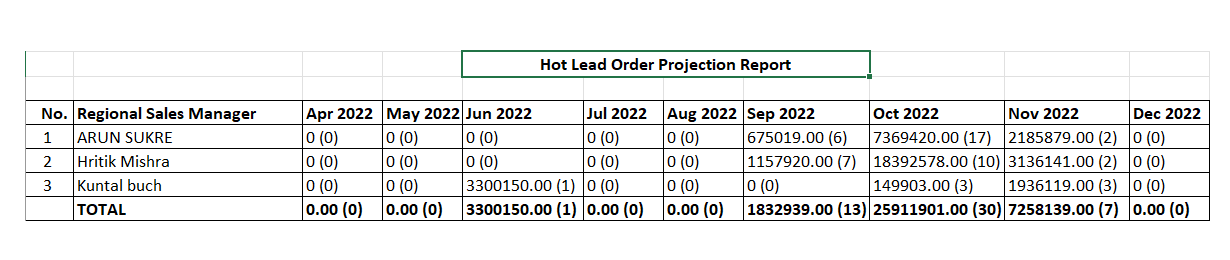 www.mojoamericas.com
Strike Report
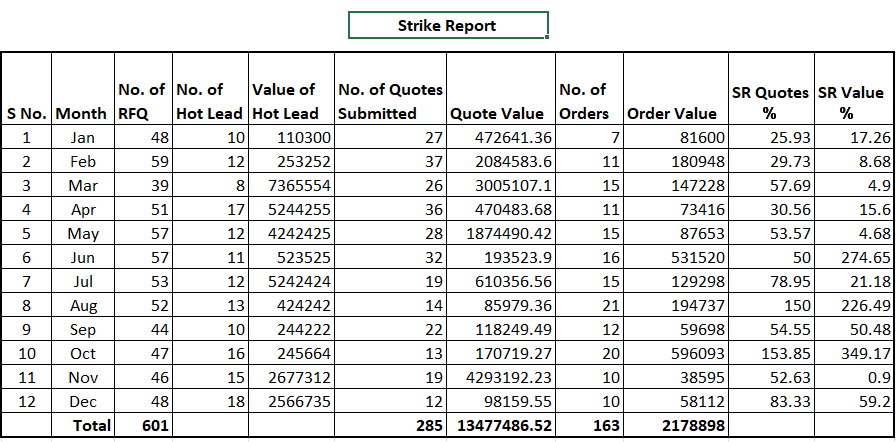 www.mojoamericas.com
Order Wise Tracking Report
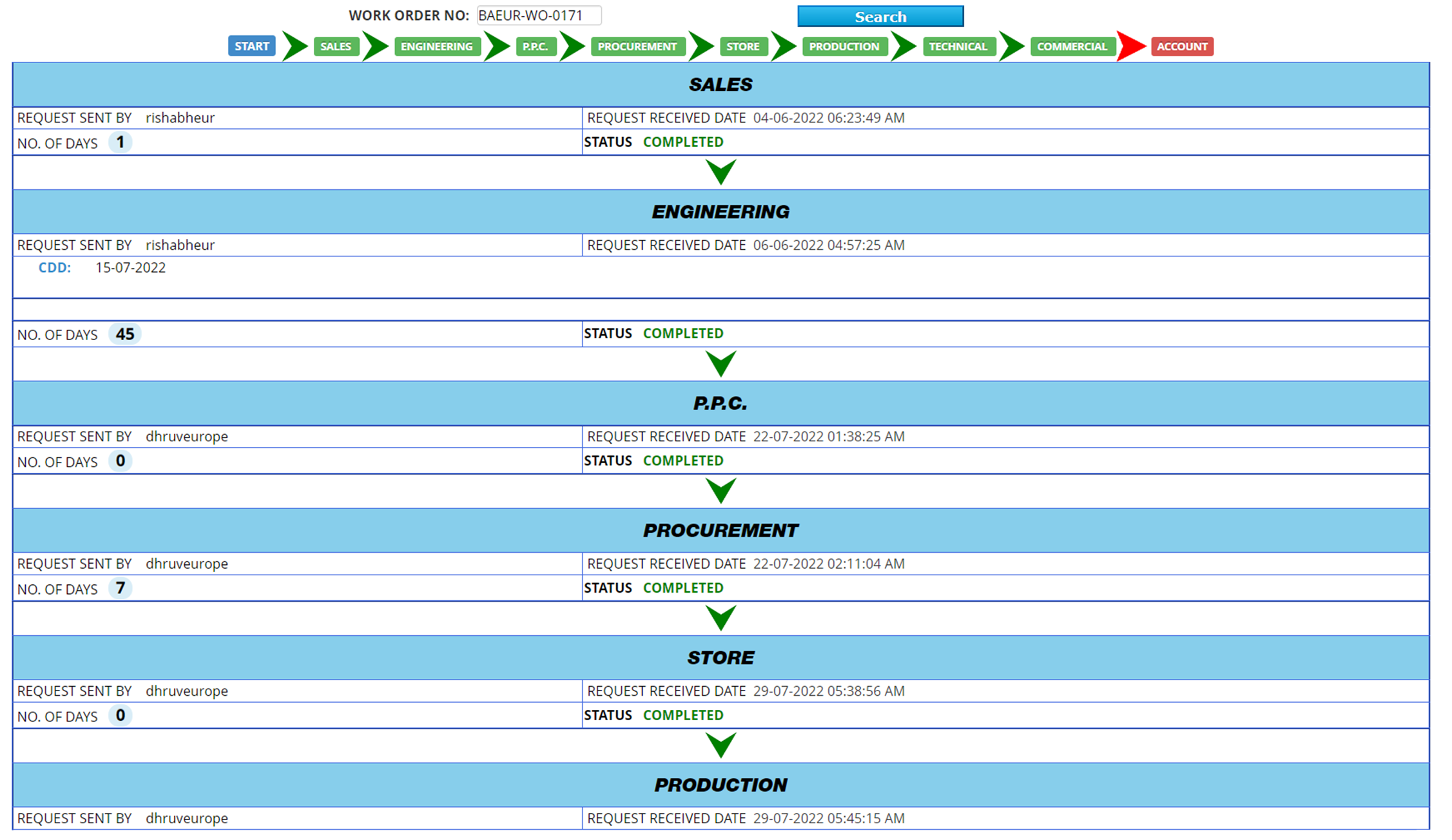 www.mojoamericas.com
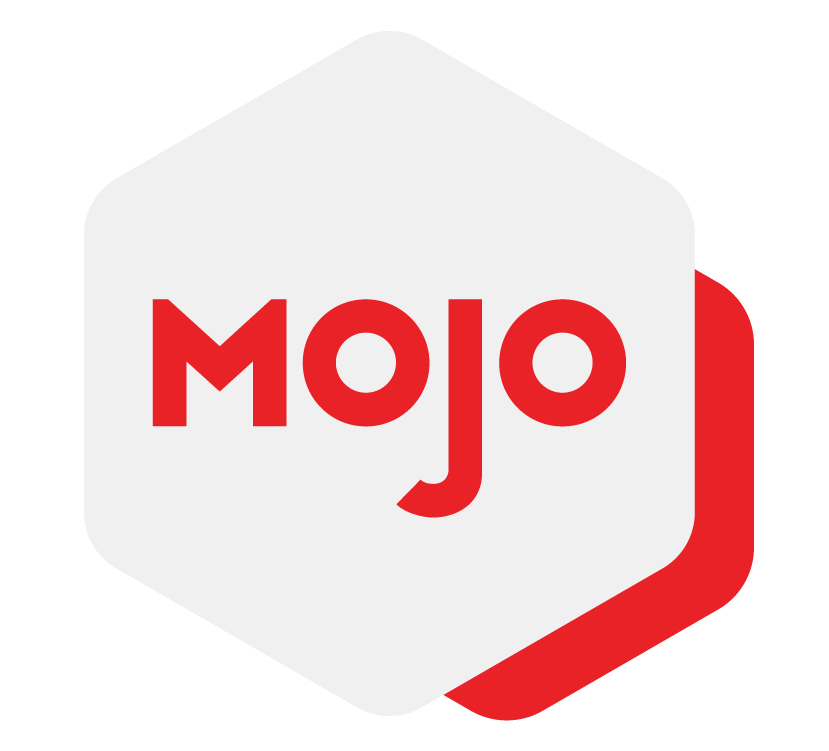 Mojo Americas
Thanks!
www.mojoamericas.com